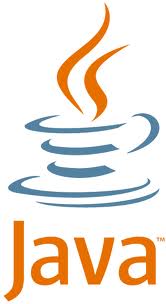 COP2800 – Computer Programming Using JAVA
University of Florida     Department of CISE     Spring 2013
   Lecture 05 – Java Classes and Flow Control
Webpage:  www.cise.ufl.edu/~mssz/JavaNM/Top-Level.html
COP2800 – Programming in JAVA
Course Objectives
Basic Knowledge of Computers & Programming
Specific Knowledge of JAVA Programming
Practical Programming Projects Build Skills
Today’s Class
Review of Java Classes
Java Program Flow Control
Decision Statements
Loops
Review: Java Program Structure
JAVA Units:
Packages
Classes
         (Instances)
Methods
Instructions
Variables
HIGH-LEVEL VIEW
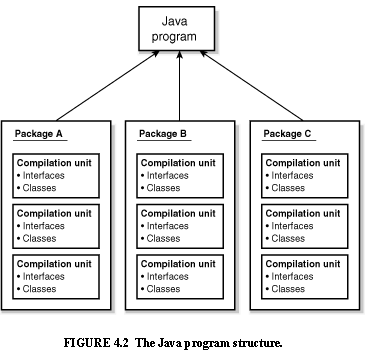 PICTURE CREDIT:  http://www.webbasedprogramming.com/JAVA-Developers-Guide/ch4.htm
Review: Java Package Structure
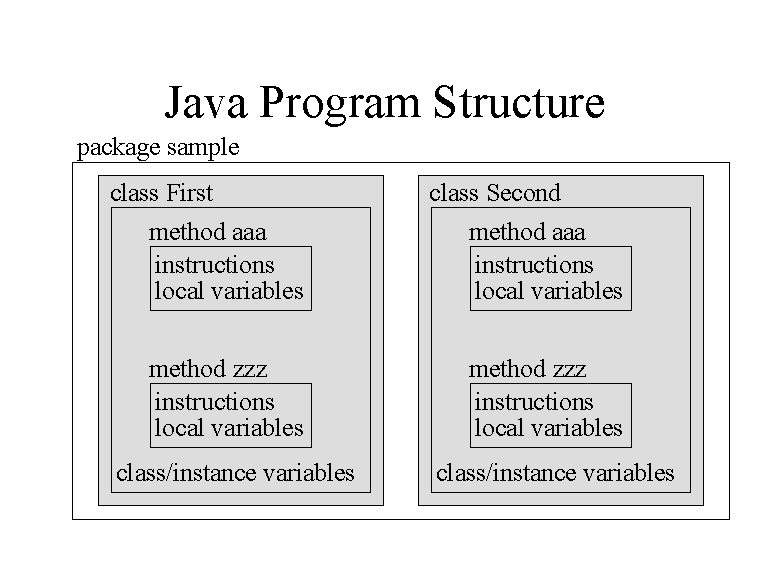 PICTURE CREDIT:  http://users.soe.ucsc.edu/~charlie/book/notes/summary1-4/sld016.htm
Review: Java Definitions
A class 
  specifies the design of an object
  states what data an object can hold 
  states the way the object can behave when 
    using the data.

An object is an instance of a class. 
  Many objects can be created from one class. 
  Each object has its own data. 
  Its underlying structure (i.e., the type of data it 
    stores, its behaviors) are defined by the class.
Review: Java Definitions (cont’d)
A constructor 
  creates an Object of the Class that it is in 
  initializes all the instance variables 
  creates a place in memory to hold the Object. 

Usage:  with reserved keyword new and Class Name

 Person JoeDoaks = new Person(); 

constructs a new Person object called JoeDoaks
Review: Java Definitions (cont’d)
Inheritance is a mechanism wherein a new class is derived from an existing class. 

In Java, classes may inherit or acquire the properties and methods of other classes. 

Subclass = class derived from another class 
Superclass = class from which subclass is derived 
A subclass can have only one superclass
A superclass may have one or more subclasses.
Review: Java Definitions (cont’d)
Extends (reserved keyword) derives a subclass from a superclass, as illustrated by the following syntax:
class subclass_name extends superclass_name {//new fields and methods to define the subclass go here}
Example: Derive a subclass Golfer from a superclass Person:
class Golfer extends Person {//variables and methods specific to golfers here}
Today:     Flow Control
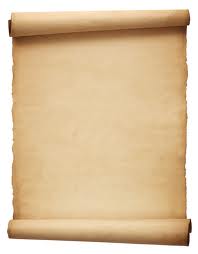 Programs Execute Sequentially
From Start to Finish
Instruction Sequencer determines next statement to be executed in order
“Flow of Execution”
To Control the Flow, we use
Decision Statements  (if..then..else)
Iterative Control (“loops”)
Stmt 1
Stmt 2
     :
Stmt N
Simple Decision Control Structure
If .. then 		  		Java Example
					in class Bike here 
					   is the method
If Bike is moving
Then apply the brakes
void applyBrakes() {
     if (isMoving) {
	currentSpeed--; 
     } 
}
“if”-part is stated
“then” is implied
If..Then..Else Control Structure
If .. then .. else 		Java Example
					in class Bike here 
					   is the method
If Bike is moving
Then apply the brakes
Else inform user: stopped
void applyBrakes() { 
    if (isMoving) { 
	currentSpeed--; } 
    else { 
	System.err.println(“Stopped!"); 
    } }
“if”-part is stated
“then” is implied
“else” part stated
“for-loop” Control Structure
Syntax: 
for(initialization; Boolean_expression; update) { 
    //Statements in body of loop
}
Meaning: 
Initialization	        Declare/initialize loop varbls
Boolean_expression Controls loop execution
	= true	Loop continues to execute
	= false	Exit from loop to next statement
Update		          Optional: update loop varbls
“for-loop” Control Structure (cont’d)
Syntax: 
for(initialization; Boolean_expression; update) { 
    //Statements in body of loop
}
Increment variable “x” by 1 at each iter-ation
Integer “x” has a starting value of 10
Loop runs as long as x < 20
Example: 
for (int x = 10;  x < 20;  x = x+1) {    
    sum = sum + x; 
}
x = 10	sum = 10
x = 11	sum = 21
x = 12	sum = 33
     :	        :
x = 20	Exit Loop
Body of Loop: add x to a variable “sum” (assumed to initially be zero)
“while-loop” Control Structure
Syntax: 
while(Boolean_expression) { 
    //Statements in body of loop
}
Meaning: 
Boolean_expression Controls loop execution
	= true	Body of loop executes
	= false	Exit from loop to next statement
“while-loop” Control Structure (cont’d)
Syntax: 
while(Boolean_expression) { 
    //Statements in body of loop
}
Integer “x” has a starting value of 10
Loop runs as long as x < 20
Example: 
x = 10;
while (x < 20) {    
    x = x + 1;
    sum = sum + x; 
}
x = 11	sum = 11
x = 12	sum = 23
x = 13	sum = 36
     :	        :
x = 20	Exit Loop
Body of Loop: add x to a variable “sum”
“do-while” Control Structure
Syntax: 
do { 
    //Statements in body of loop
} while(Boolean_expression);
Body of loop executes once before Boolean expression is evaluted
Meaning: 
Boolean_expression Controls loop execution
	= true	Body of loop executes
	= false	Exit from loop to next statement
“do-while” Control Structure (cont’d)
Syntax: 
do { 
    //Statements in body of loop
} while(Boolean_expression) ;
Body of loop executes once before Boolean expression is evaluted
Integer “x” has a starting value of 10
Loop runs as long as x < 20
Example: 
x = 10;
do{    
    x = x + 1;
    sum = sum + x; 
} while (x < 20) ;
x = 11	sum = 11
x = 12	sum = 23
x = 13	sum = 36
     :	        :
x = 20	Exit Loop
Body of Loop: add x to a variable “sum”
Computer Programming Tools (cont’d)
If you haven’t done this already, do for Fri:
  	Download Free Software (legally)
         that You Will Need on Your Laptop

“How-to” Videos from our TA Bill Chapman
http://www.cise.ufl.edu/~wchapman/COP2800/gettingstarted.html
This Week: Java Program Design
Next Class (Friday)
  Build a Java Class TemperatureConverter
  Make the Class have method “F2C” 
  You will Develop Code for Method “C2F”
  Start Programming Project #1, Part 1:  “C2F”
Look-Ahead (Wednesday)
  Java Datatypes
  Examples of Programming with Flow Control